Univerzitet u Novom Sadu
Fakultet tehničkih nauka
Departman za proizvodno mašinstvo
Katedra za materijale i tehnologije spajanja
OSNOVI MAŠINSKIH TEHNOLOGIJA 2
Doc.dr Sebastian Baloš
Zavarivanje u zaštitnom gasu
Kod zavarivanja u zaštitnom gasu, oko šava se dovodi zaštitni gas kako bi se sprečio prodor atmosferskih gasova u zonu zavarivanja (kiseonik, azot, vodonik).

Tipovi zaštitnih gasova:
Inertni (Ar, He) – ne reaguju sa rastopom
Aktivni (CO2) – reaguju sa rastopom
Postupci zavarivanja u zaštitnom gasu:


MIG-Metal Inert Gas
MAG-Metal Active Gas


TIG-Tungsten Inert Gas
Zavarivanje topljivom elektrodom



Zavarivanje netopljivom elektrodom
Zavarivanje u inertnom gasu sa topljivom elektrodom (MIG)
Elektrodna žica se nalazi u buntu i dodaje se kontinualno.
Oko elektrodne žice se dovodi inertni gas (argon - Ar).
Ar štiti zonu
    zavarivanja i 
    sprečava prodor 
    atmosferskih 
    gasova.
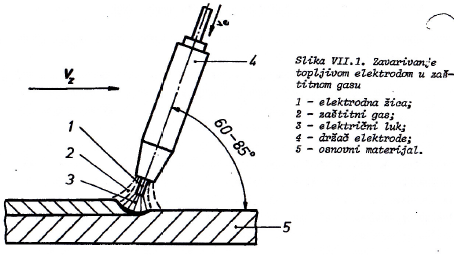 Koristi se obično jednosmerna struja obrnute polarnosti:
Time se razbija sloj
    oksida formiranog na
    površini osnovnog 
    materijala.
MIG se koristi za 
	zavarivanje 
    metala koji imaju
    afinitet prema kiseoniku: legure Al, Cu, Ti, Mg, nerđajući čelici.
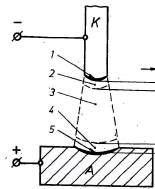 +
e
-
Prednosti:
Visokoproduktivan postupak (velika brzina zavarivanja, po pravilu iz jednog prolaza do 8 mm)
Naročito pogodan postupak za metale koji imaju afinitet prema kiseoniku (leg.Al, Cu, Ti, Mg, nerđajući čelici)
Priprema šava ili nije potrebna, ili je manje obimna nego kod REL (ugao V-šava 30-50o)
Zaštitni gas ne mora da se mehanički čisti kao troska kod REL
Nedostaci:
Ar je relativno skup gas, tako da je za zavarivanje niskougljeničnih i niskolegiranih čelika sasvim adekvatno koristiti jeftiniji zaštitni gas CO2 (MAG postupak).
Ne koristi se za zavarivanje tanjih limova – za to se koristi TIG
Pri zavarivanju na otvorenom, vetar može da oduva zaštitni gas.
Zavarivanje u aktivnom gasu sa topljivom elektrodom (MAG)
Elektrodna žica se nalazi u buntu i dodaje se kontinualno.
Oko elektrodne žice se dovodi aktivni gas (ugljen-dioksid CO2).
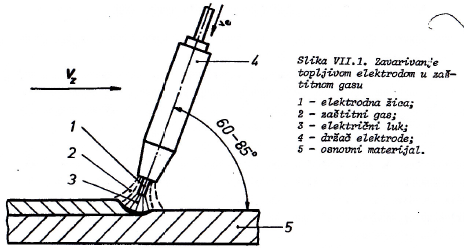 Disocijacija, oksidacija, dezoksidacija i legiranje rastopa:
-disocijacija CO2:
-disocijacija CO i O2:

-oksidacija elemenata:


-dezoksidacija – vrši se 
dodavanjem Si i Mn u 
elektrodnoj žici:


-CO nije rastvorljiv u čeliku i izdvaja se u obliku mehurića.
* Sadržaj Si ne sme biti manji od 0,6 %, a Mn od 0,9 %
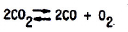 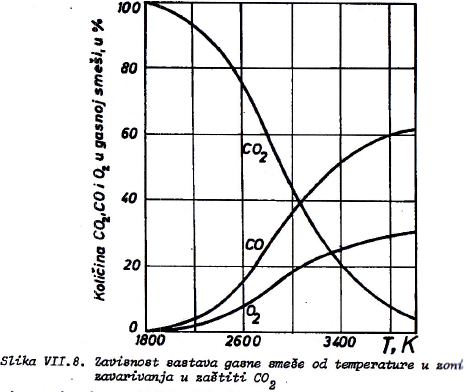 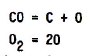 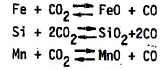 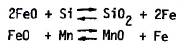 Koristi se obično jednosmerna struja obrnute polarnosti:
Potoji mogućnost 
	automatizacije


MAG se koristi za 
	zavarivanje 
	niskougljeničnih i 
	niskolegiranih čelika.
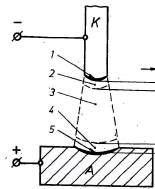 -
e
+
Prednosti:
Jeftiniji postupak od REL i EPP
Visoka produktivnost (ne skida se troska)
Proces zavarivanja se lako vizuelno prati

Nedostaci:
Prštanje metala i potreba za čestim čišćenjem mlaznice ako je struja zavarivanja preko 500 A
Površina šava ima estetski manje prihvatljiv izgled u odnosu na REL i EPP
Pri zavarivanju na otvorenom, vetar može da oduva zaštitni gas.

* Upotreba metode MAG je u porastu, čak i kod individualnih korisnika.
Zavarivanje u inertnom gasu sa netopljivom elektrodom (TIG)
Elektroda je netopljiva (od volframa), luk se uspostavlja između elektrode i osnovnog materijala, a dodatni materijal se dodaje u el.luk.
Ar štiti zonu
    zavarivanja i 
    sprečava 
	prodor 
    atmosferskih 
    gasova.
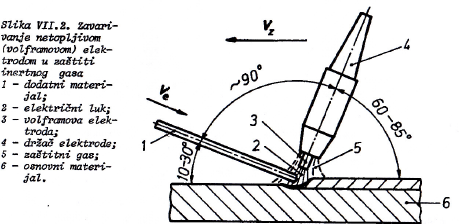 Koristi se ili naizmenična struja (leg.Al, Mg) ili jednosmerna prave polarnosti (nerđajući čelici, leg.Ti, Cu,…):
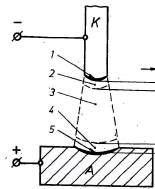 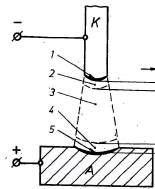 -
~
e
+
Jednosmerna struja-prava polarnost
Naizmenična struja
*Specifičnost postupka – ne sme se koristiti jednosmerna struja prave polarnosti zbog nanošenja osnovnog materijala na volframsku elektrodu (posle sledi obavezno čišćenje i oštrenje=skraćivanje i trošenje).

** Materijali sa višom temperaturom topljenja (nerđajući čel., leg.Ti, Cu,…) se pri upotrebi jednosmerne struje nedovoljno efikasno tope.
Prednosti:
Visok kvalitet zav.spoja
Pogodna metoda za zav.tankih limova (do 4 mm)
Idealna metoda za zav.legura Al i Ti (teško zavarljivi materijali)

Nedostaci:
Manja produktivnost od MIG
Cena elektrode je visoka, kao i Ar (zato se koristi formir gas)
Pri zavarivanju na otvorenom, vetar može da oduva zaštitni gas.
Hvala na pažnji!